OUR WORLD IN 2045???
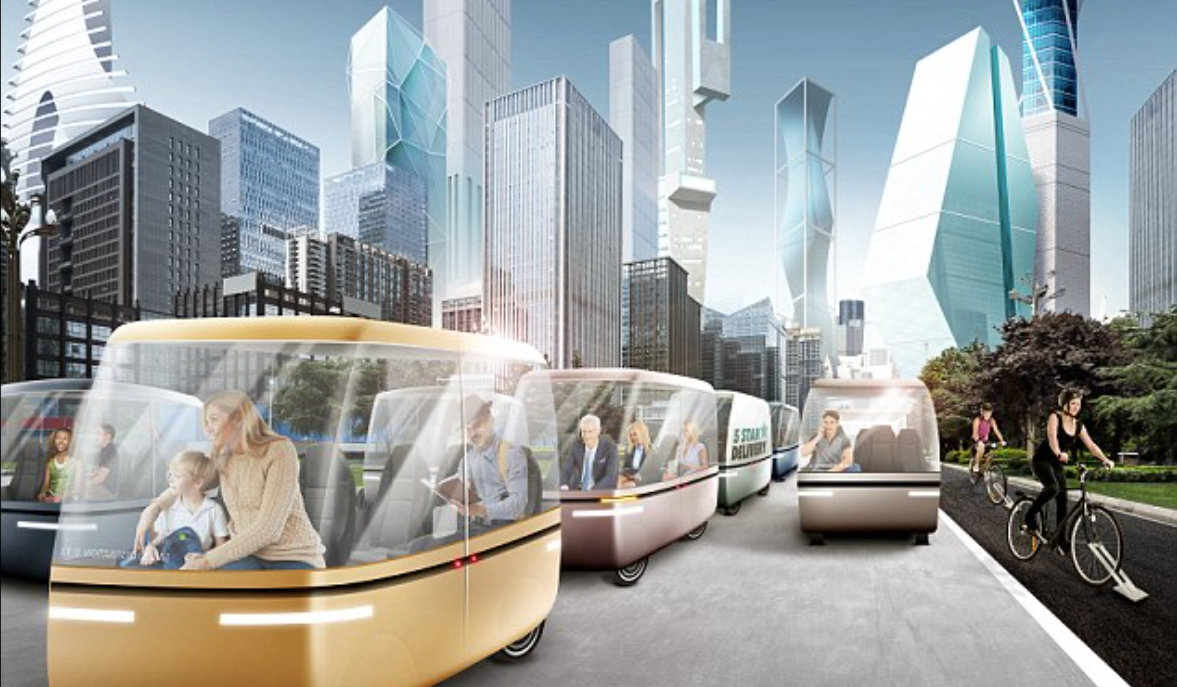 Objectives
What: Our life in 2045 
Why: To understand the future impacts of the way we live 
For example: 
* Understand our personal impact on the world 
* Understand the possible consequences 
* Evaluate the solutions- understand how this will vary between HICs and LICs
In groups of 3-4
On the large sheets of paper draw an image of what you think the world will look like in 2045.
Our World in 2045
What world do you want to live in the future?
Watch video…..
https://www.youtube.com/watch?v=TUDdciCNWWk

https://vimeo.com/189766984

What do you think about the different future scenarios?

I THINK, I SEE, I WONDER???

Explaining the video:
http://brutalsimplicity.se/earth2045/
The amount of carbon dioxide and other carbon compounds emitted due to the consumption of fossil fuels by a particular person, group etc.
What is our carbon footprint?
Calculate carbon footprint: 
http://footprint.wwf.org.uk
http://www.footprintnetwork.org/resources/footprint-calculator/
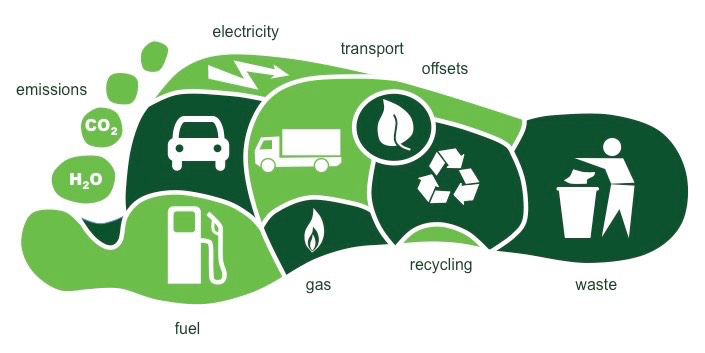 Think about/discuss
Why did we get these results? Would the results be different if we lived somewhere else? 
How may this be reduced? 
How may different types of countries reduce their footprint?